Biserica i zmaj
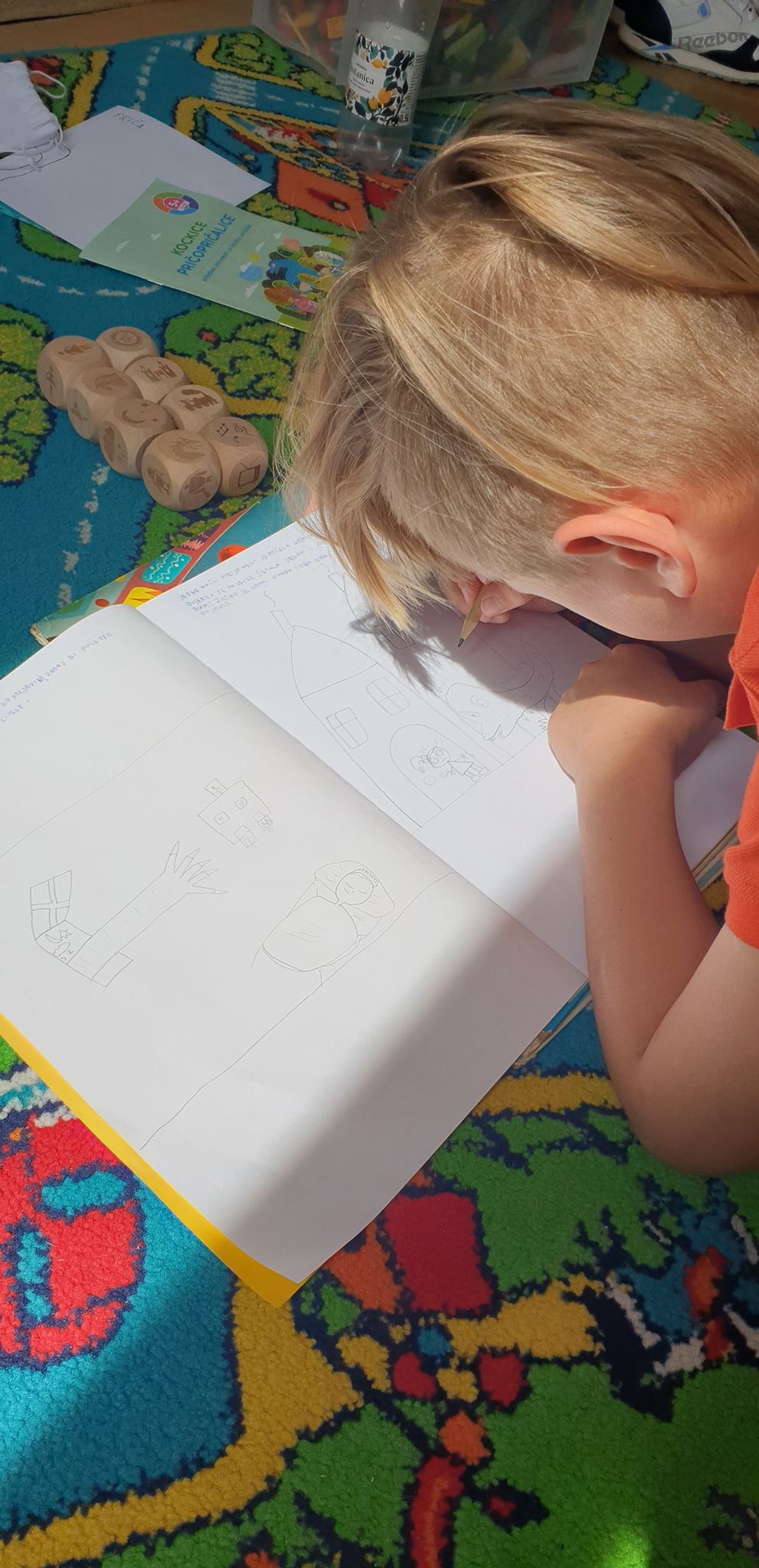 Napisao i ilustirao: 
Lovro Perčin
2.razred
Jednom davno živjela je jedna djevojka po imenu  Biserica. Ona je živjela u jednom  malenom selu, ali na jednoj planini koja je jako, jako visoko živio je jedan zmaj i jedino što je on volio jesti bile su čarape i cipele!
Noću, po velikoj i strašnoj grmljavini, zmaj bi poletio i kroz prozor bi djeci krao cipele i čarape.
Jedne noći, prije nego je počela grmljavina Biserica je šetala selom i odjednom: BUM! Začuo se grom. Nakon toga zmaj se ni od kuda pojavio…
Nije ni trepnula, a već je stajala bosa na kiši.
Ali onda mu je Biserica rekla: ,,Znaš, puno je zdravije jesti voće i povrće.’’Od tada toga zmaja više ne zanimaju cipele i čarape nego se hrani zdravo i jede voće i povrće.